QUELLE PLACE POUR LE « ROMAN NATIONAL » DANS L’ENSEIGNEMENT DE L’HISTOIRE DE FRANCE?
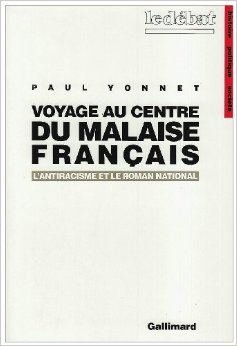 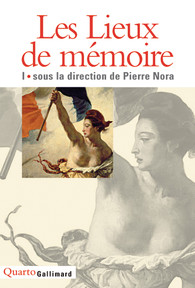 « Roman national » : une bataille idéologique engagée il y a 30 ans
A bas le roman national !
La fabrique scolaire de l'histoire : illusions et désillusions du roman national
« L’idée de vouloir faire de l’histoire un “roman national” est dérangeante »
Le roman national reprend des couleurs 
Malheurs actuels de l’histoire : Valeurs actuelles et le roman national
I) LE « ROMAN NATIONAL », MYTHE REPUBLICAIN ET PATRIOTIQUE :
1) « La connaissance de l'Histoire éclaire l'amour de la patrie » (Ernest LAVISSE)
2) Les figures tutélaires de Lavisse et de Michelet :
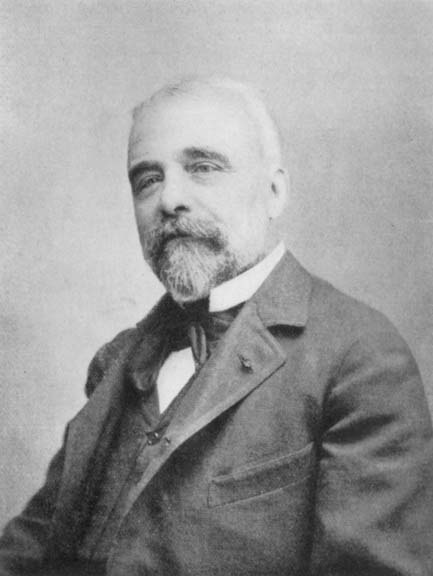 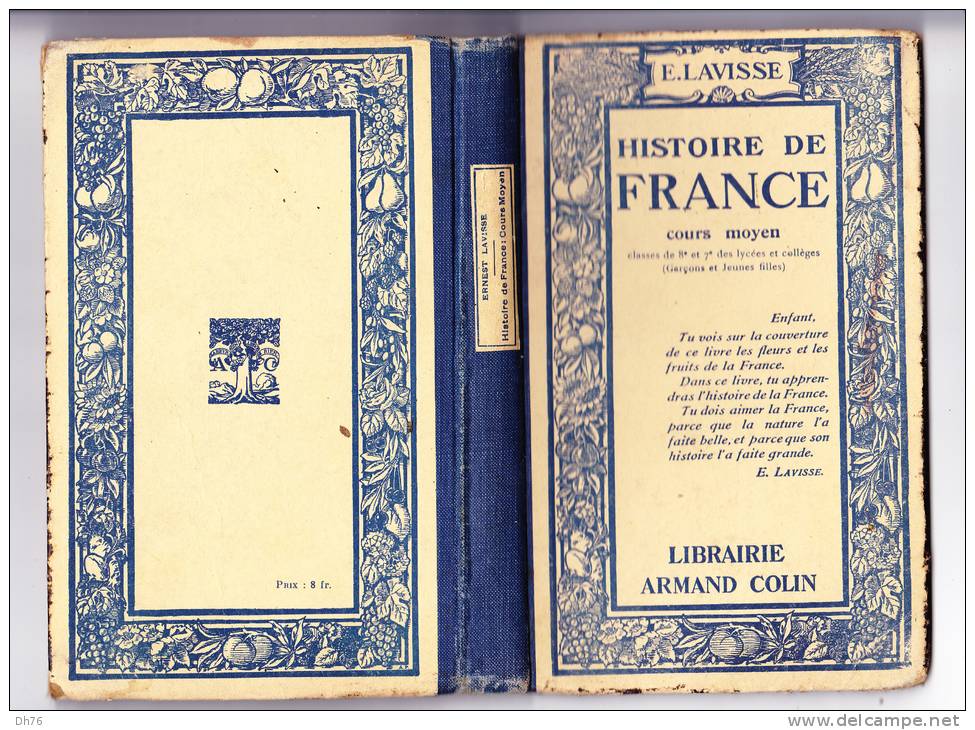 Olivier LOUBES, L’école et la patrie en France dans le premier XXème siècle, 1999. 

« L'histoire de la France montre que dans notre pays les fils ont toujours vengé les désastres de leurs pères.» 

« France et Humanité ne sont pas deux mots qui s'opposent l'un à l'autre ; ils sont conjoints et inséparables. Notre Patrie est la plus humaine des patries ! »
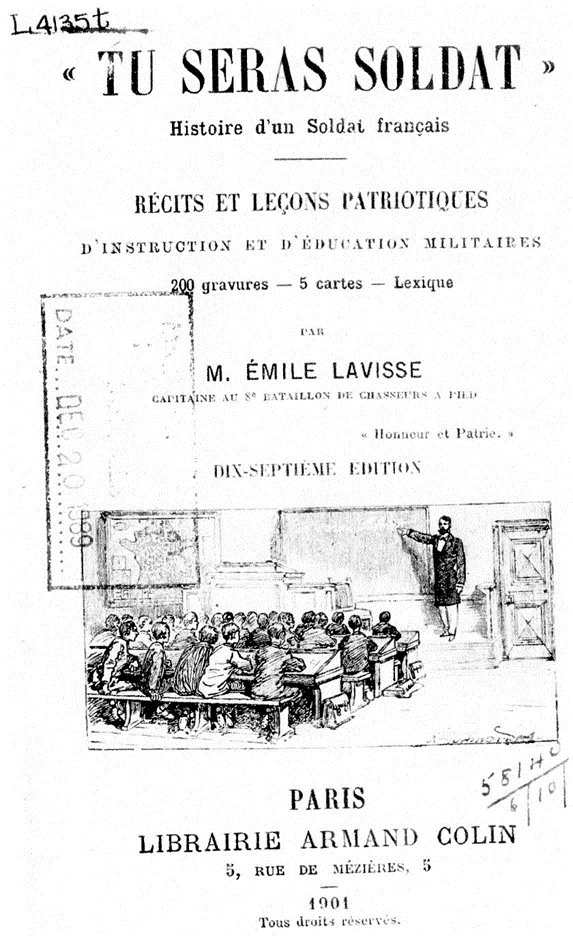 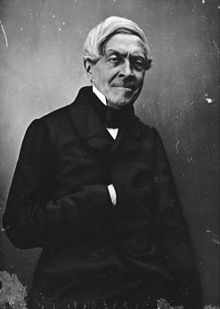 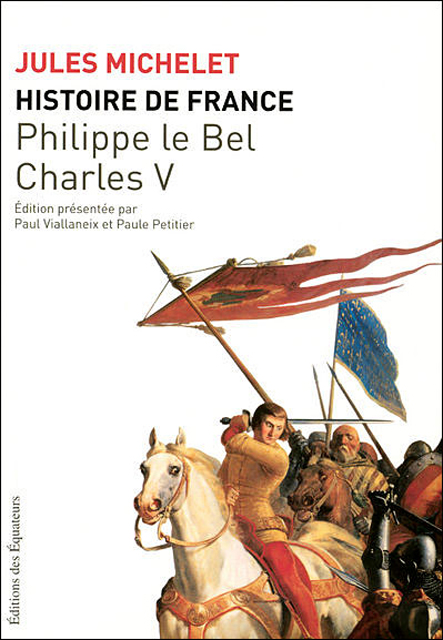 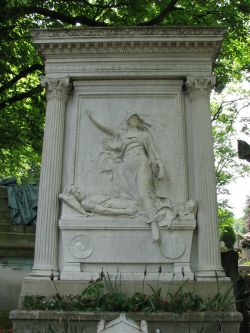 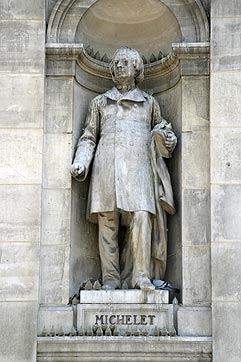 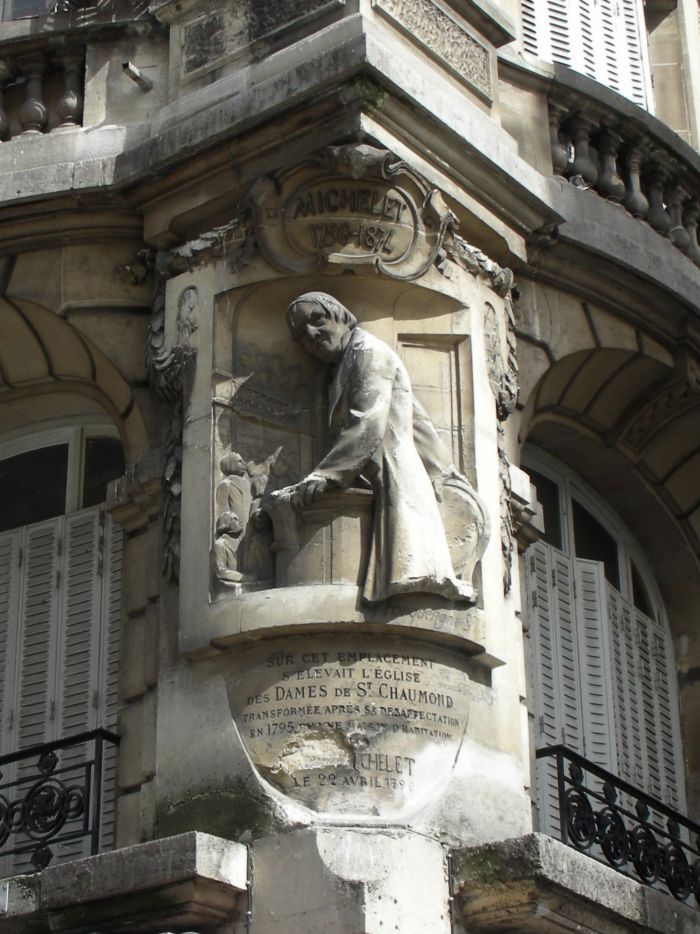 3) Les instruments du « roman national »
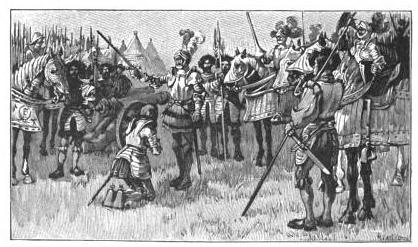 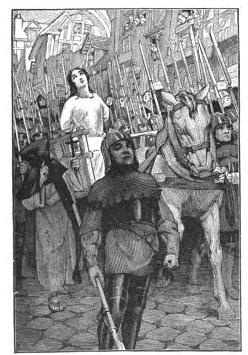 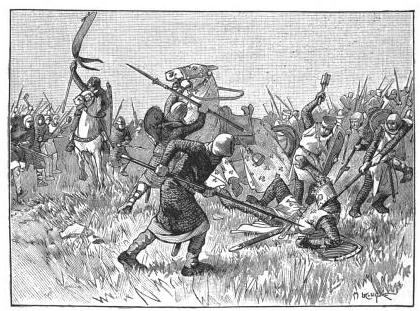 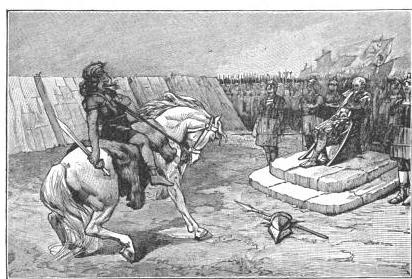 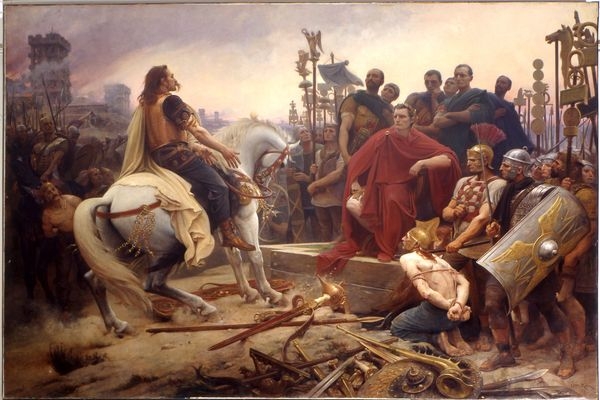 II) LE « ROMAN NATIONAL » ET L’ENSEIGNEMENT DE L’HISTOIRE AUJOURD’HUI :
1) Vers un retour du « roman national »?
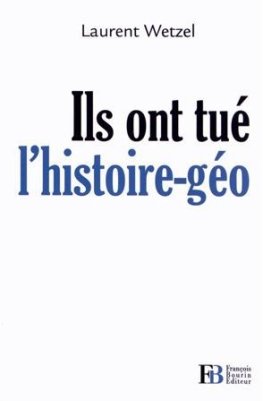 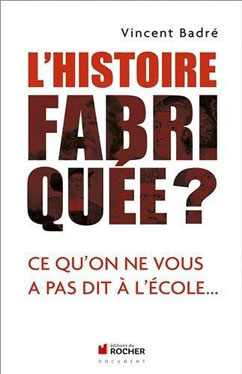 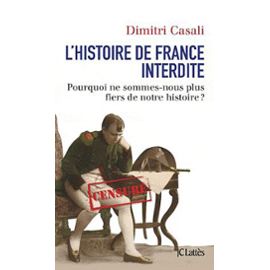 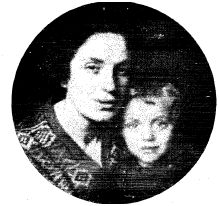 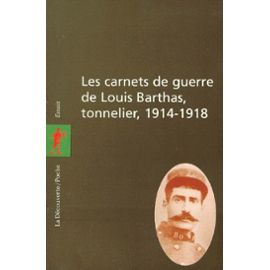 2) Les évolutions de l’enseignement de l’histoire
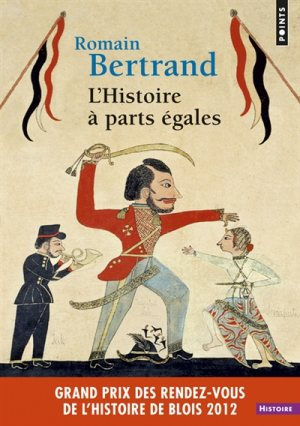 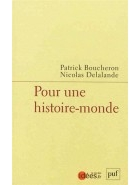 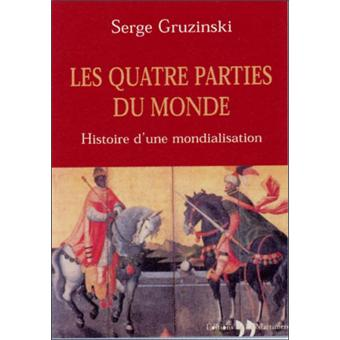 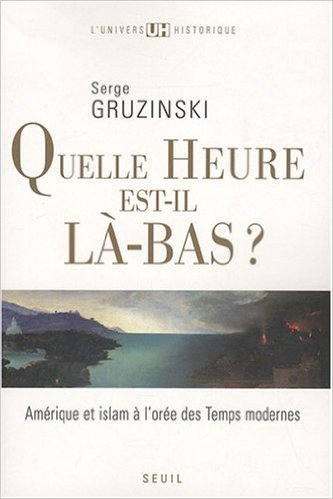 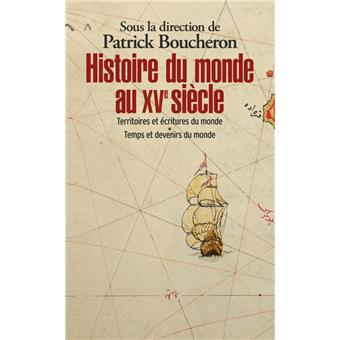 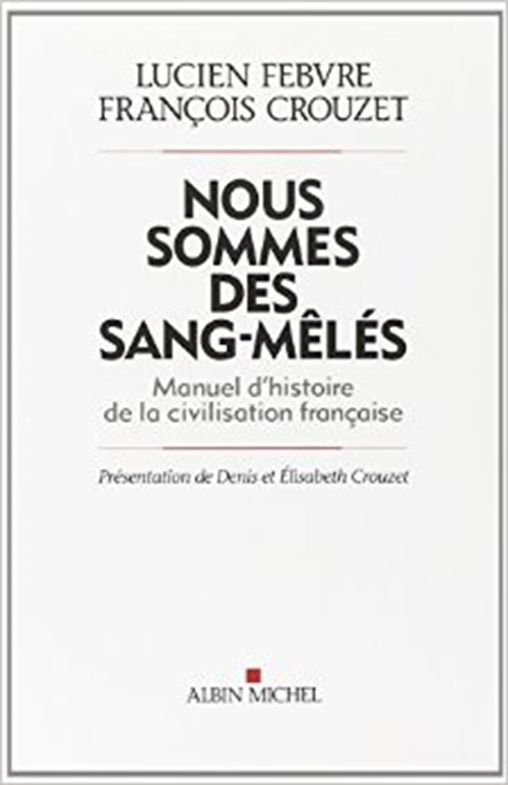 3) Le « roman national » comme objet d’étude (1ère STMG)
Programme d’Histoire en 1ère STMG : 
1ère PARTIE : La France en République 
(	1880-1945)
QUESTION OBLIGATOIRE : Moments et actes fondateurs (1880-1945).
1ères L / ES / S
La République, trois républiques 
- L’enracinement de la culture républicaine (les décennies 1880 et 1890) 
-  Les  combats  de  la  Résistance  (contre  l’occupant  nazi  et  le  régime  de Vichy) et la refondation républicaine 
- 1958-1962, une nouvelle République
Loi du 16 juin 1881 : 
Article 1 : Il ne sera plus perçu de rétribution scolaire dans les écoles primaires publiques. 
Loi du 28 mars 1882 : 
Article 1 : L’enseignement primaire comprend : 
L’instruction morale et civique ; 
La lecture et l’écriture ; 
La langue et les éléments de la langue française ; 
La géographie, particulièrement celle de la France ; 
L’histoire, particulièrement celle de la France jusqu’à nos jours ; 
La gymnastique, 
pour les garçons, les exercices militaires ; 
pour les filles, les travaux d’aiguilles. 
Article 2 : Les écoles primaires vaqueront un jour par semaine, outre le dimanche, afin de permettre aux parents de faire donner s’ils le désirent, à leurs enfants, l’instruction religieuse, en dehors des édifices scolaires. […] 
Article 4 : L’instruction primaire est obligatoire pour les enfants des deux sexes âgés de six ans révolus à treize ans révolus.
En classe, le travail des petits, par Henri Jules Jean GEOFFROY (1895)
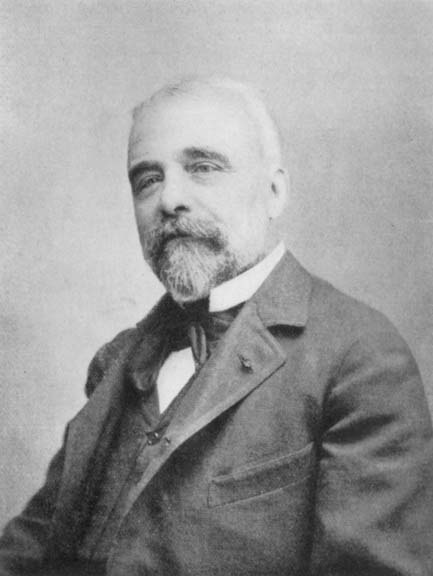 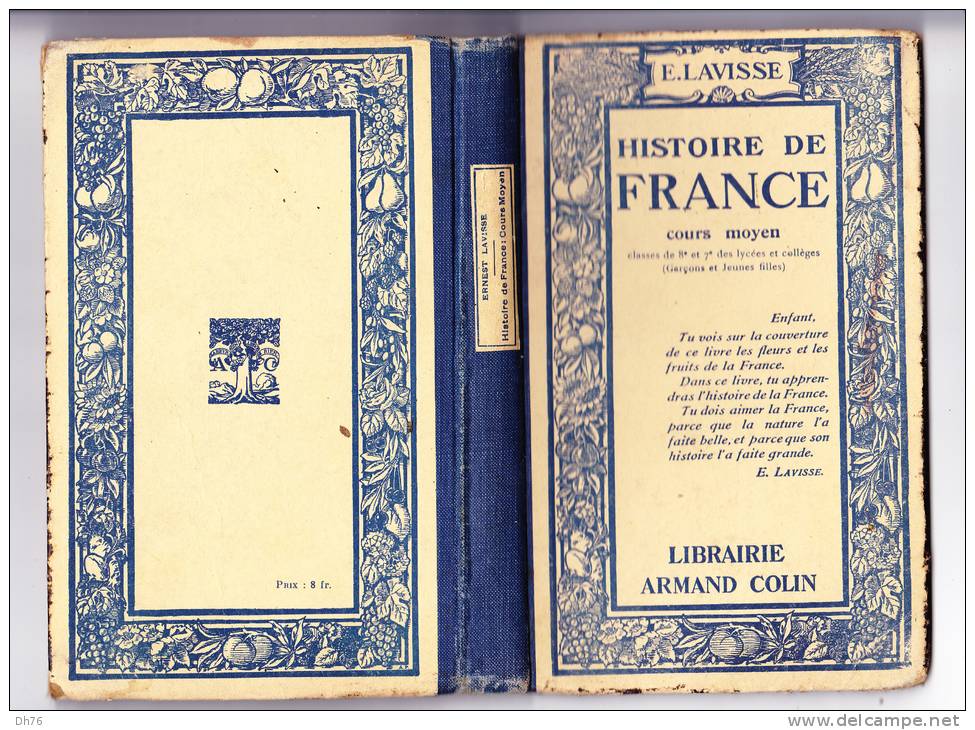 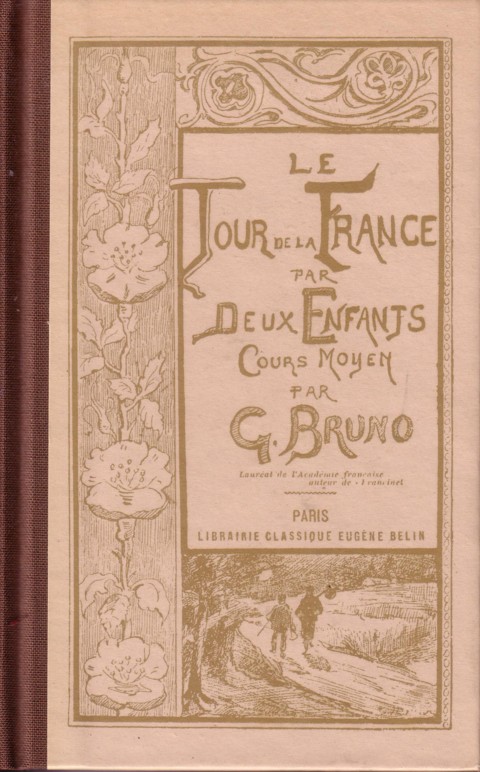 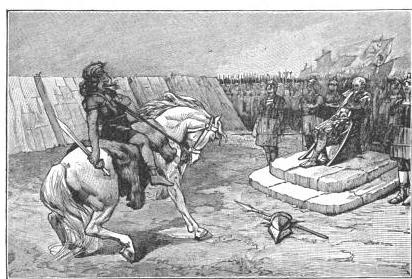 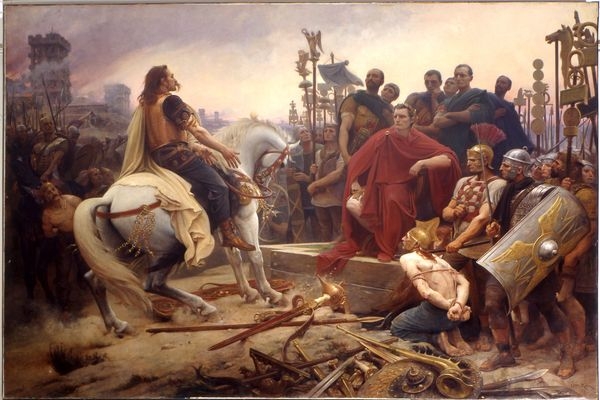 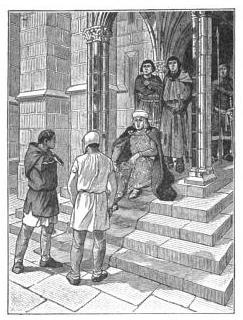 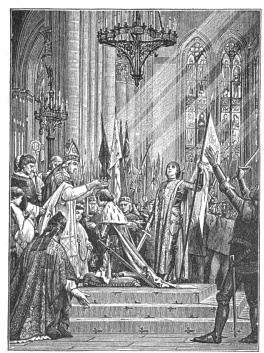 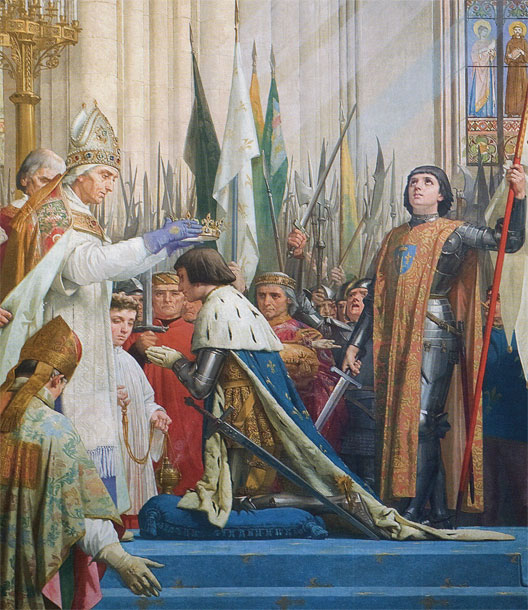 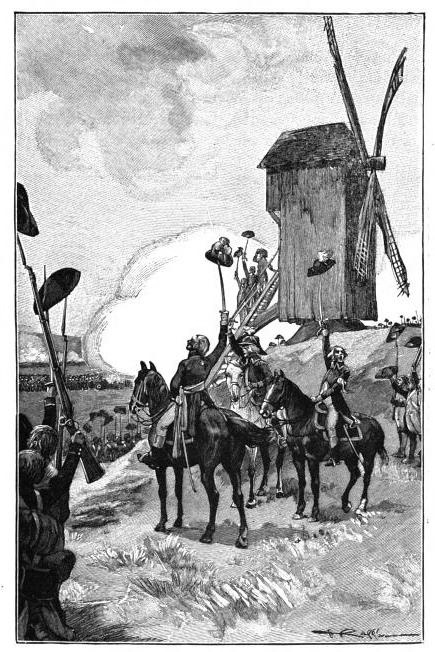 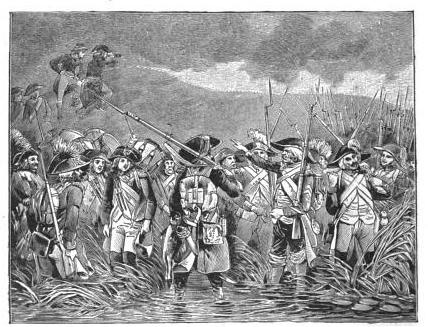 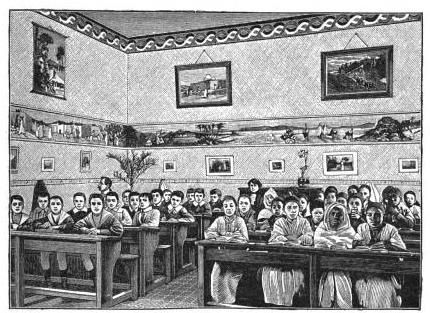 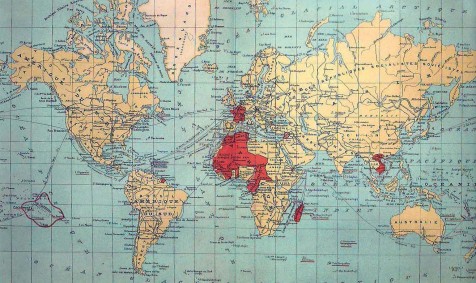 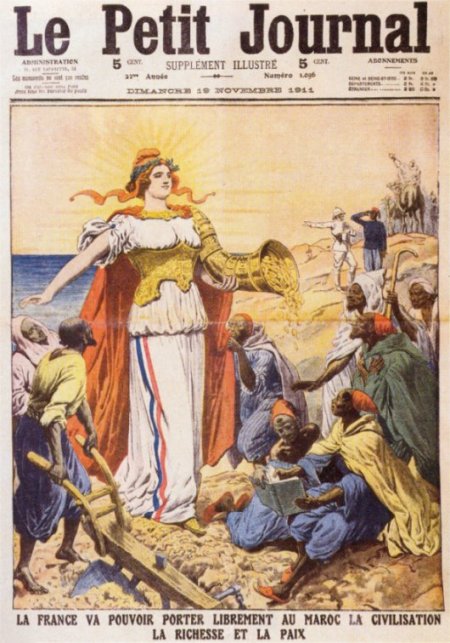